Communicating Within Your Club – Sharing and Learning Together
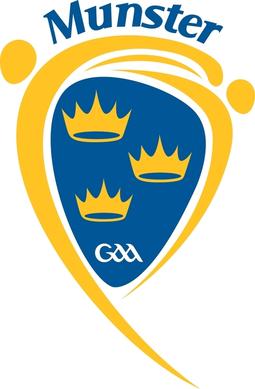 David O Dea
Limerick Games Development Co-Ordinator
Munster GAA Coaching Conference 2025
Typical Scenario in Clubs
Taking stock
How can it be of benefit?
Gaining relevant information
The First Meeting
How it works?
Moving Forward
Building a Library of Knowledge
Challenges that may lie ahead
Where can it lead us?
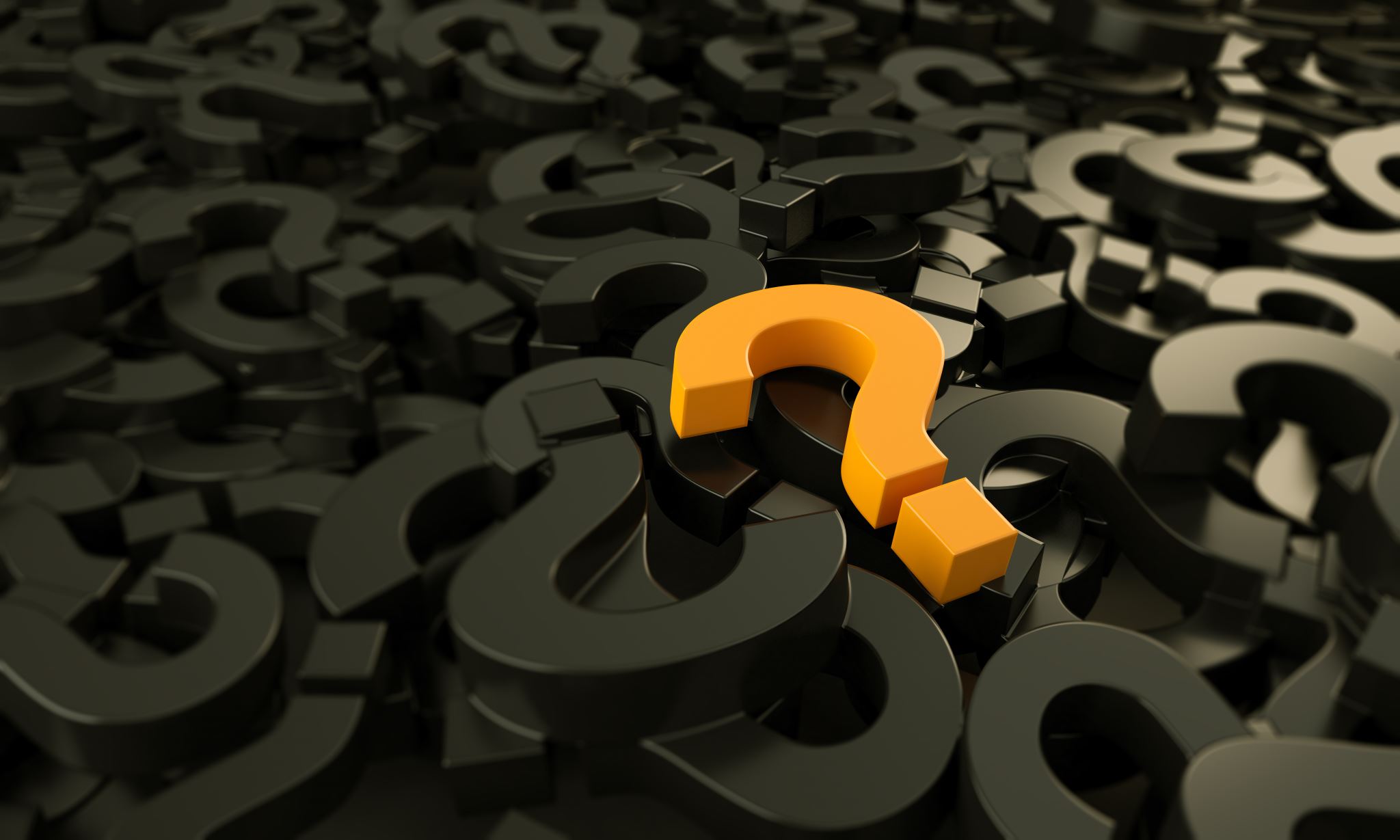 Any questions?